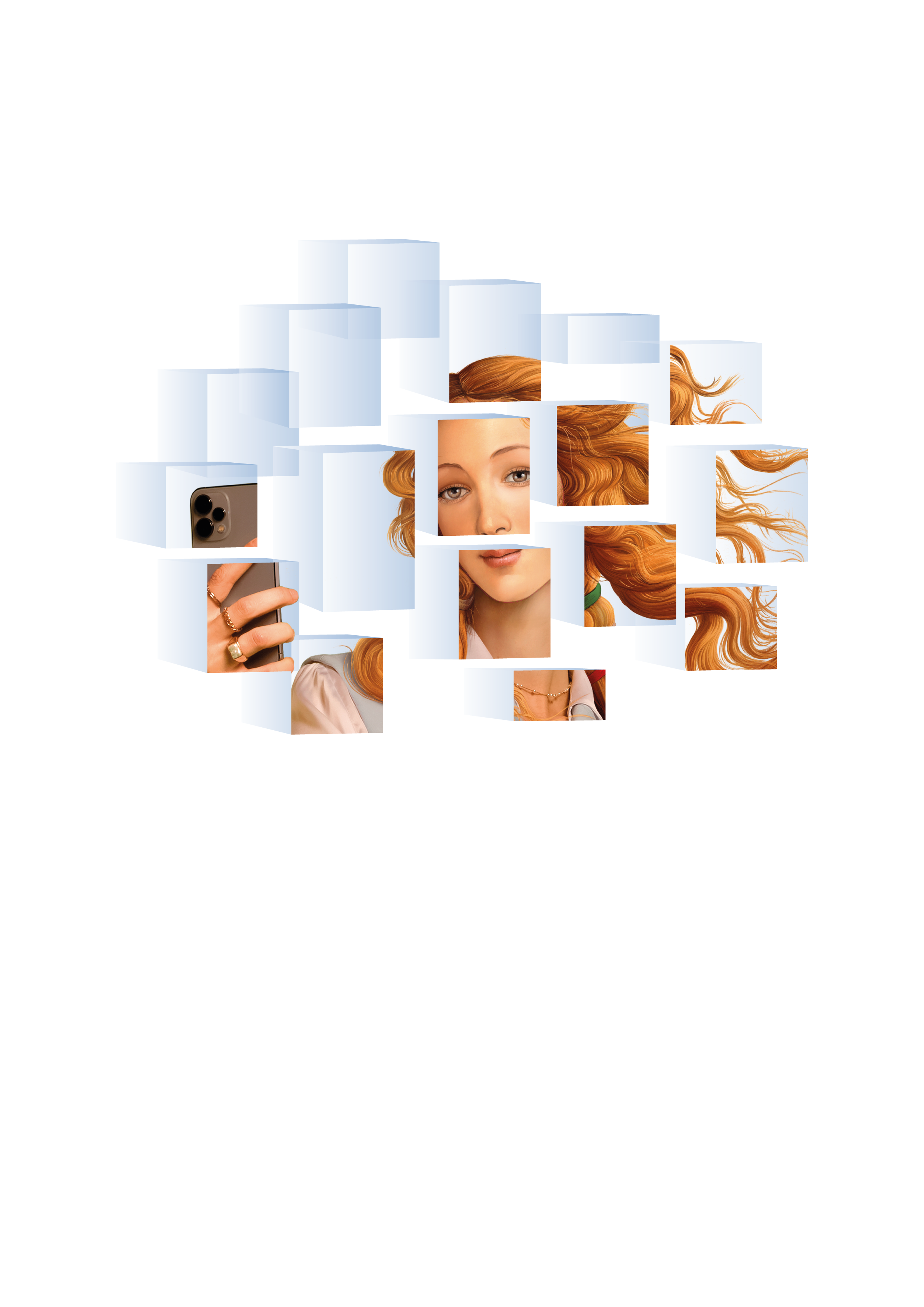 Istituto Nazionale Ricerche Turistiche - ISNART

Rilancio e ripresa del turismo:
l’Hub Digitale del Turismo (TDH) e italia.it

6 aprile 2024
L’Hub digitale del turismo Italiano (TDH)
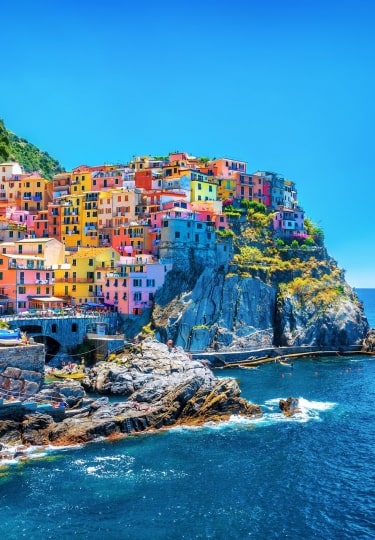 Piattaforma digitale, Hub multi-canale con acceso da italia.it
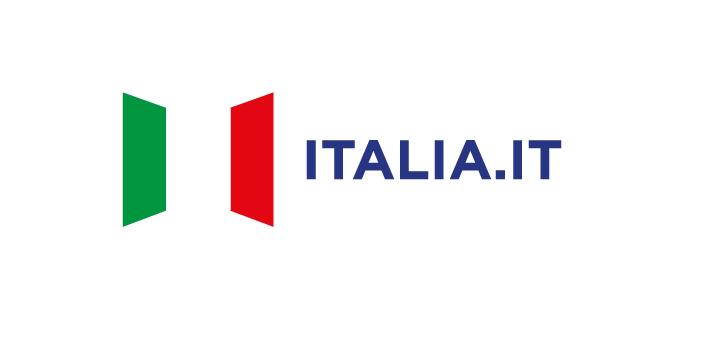 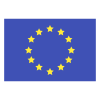 Rilanciare l’industria turistica italiana
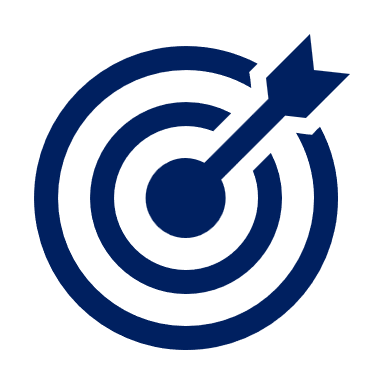 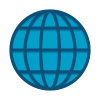 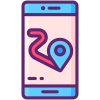 Iniziativa 
PNRR 
Missione 1 Componente 3 Investimento 4.1
Incontro tra i bisogni dei turisti e l’offerta turistica del territorio
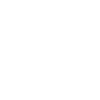 Supporto per gli operatori appartenenti alla filiera turistica
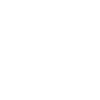 Dotare gli operatori di strumenti di resilienza
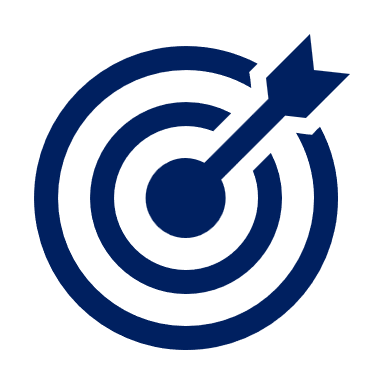 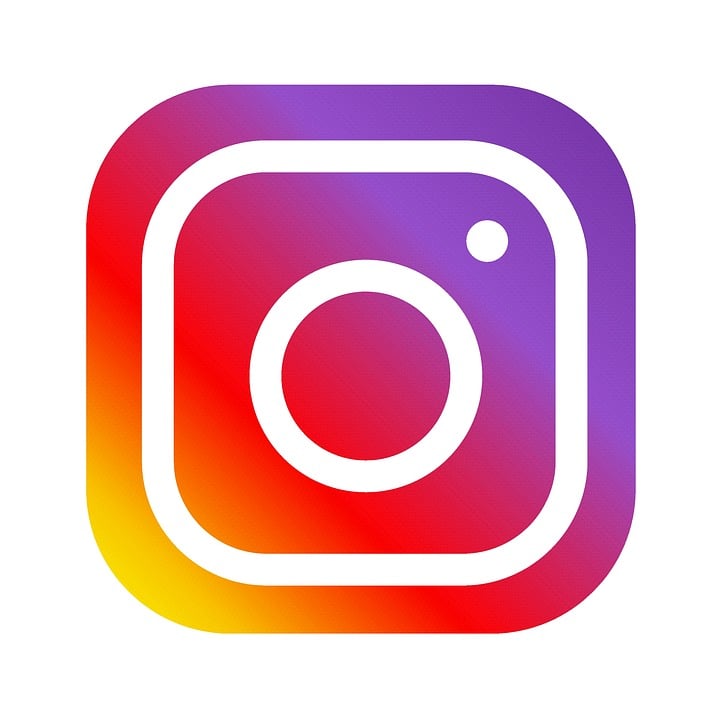 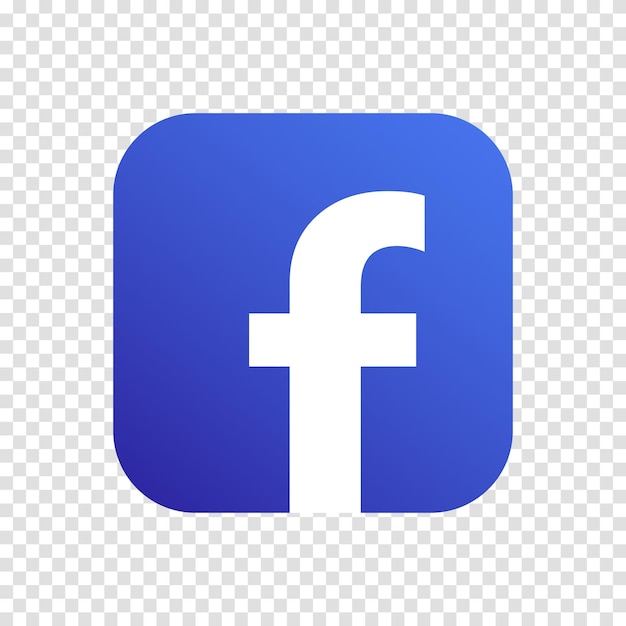 italia.it PER I TURISTI
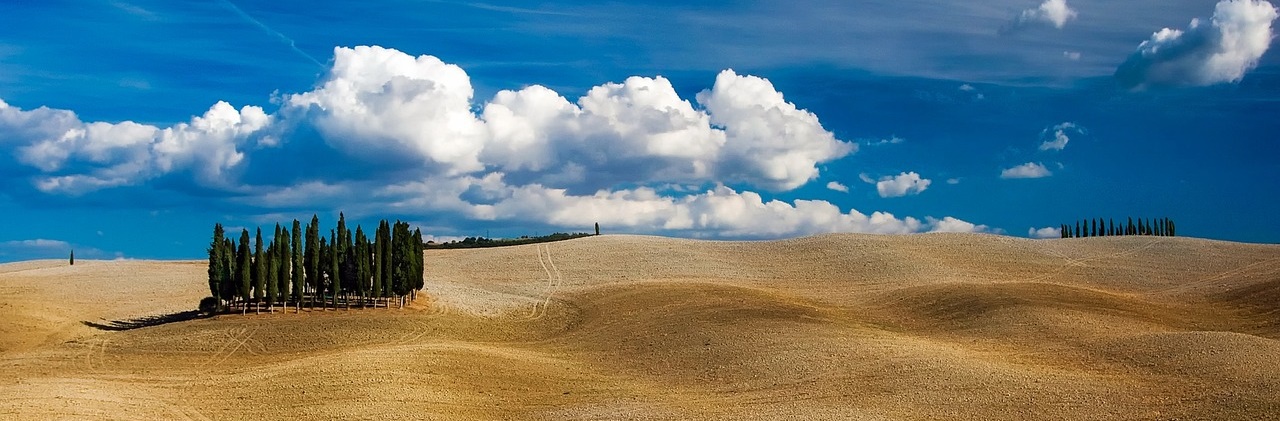 BENEFICI PER GLI OPERATORI
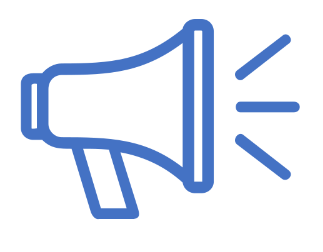 Maggiore visibilità online della propria offerta;
Dashboard e dati statistici aggiornati;
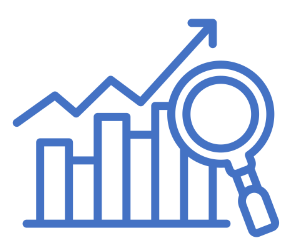 Servizi per il supporto alla digitalizzazione e al miglioramento continuo della propria offerta;
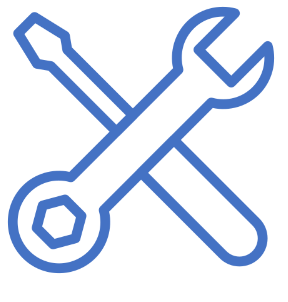 Titolo preferenziale nei prossimi bandi ministeriali per gli operatori accreditati.
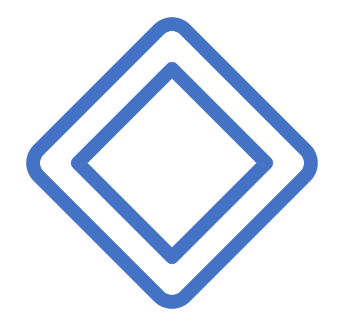 italia.it PER GLI OPERATORI – AREA RISERVATA
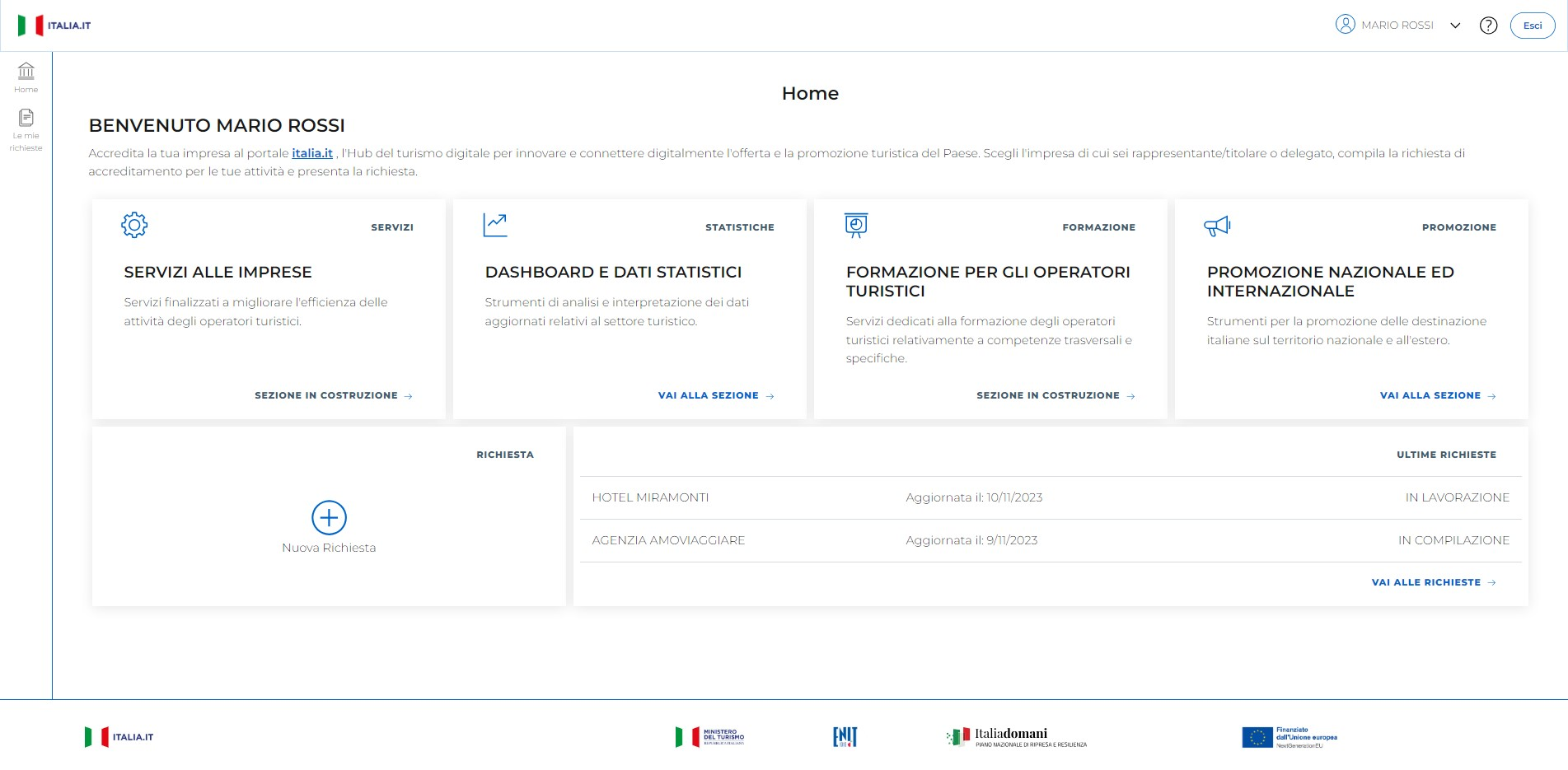 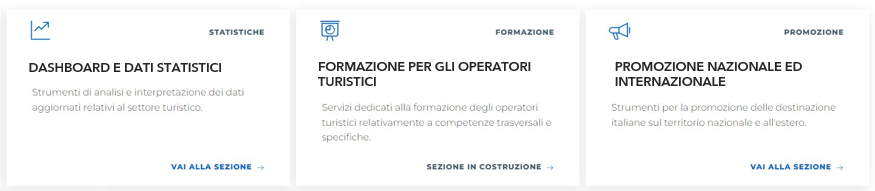 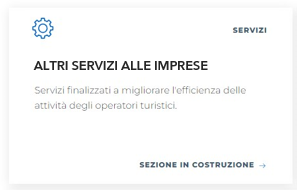 ALTRI SERVIZI ALLE IMPRESE
DASHBOARD E DATI STATISTICI
FORMAZIONE PER GLI OPERATORI TURISTICI
PROMOZIONE NAZIONALE ED INTERNAZIONALE
italia.it PER GLI OPERATORI – AREA RISERVATA
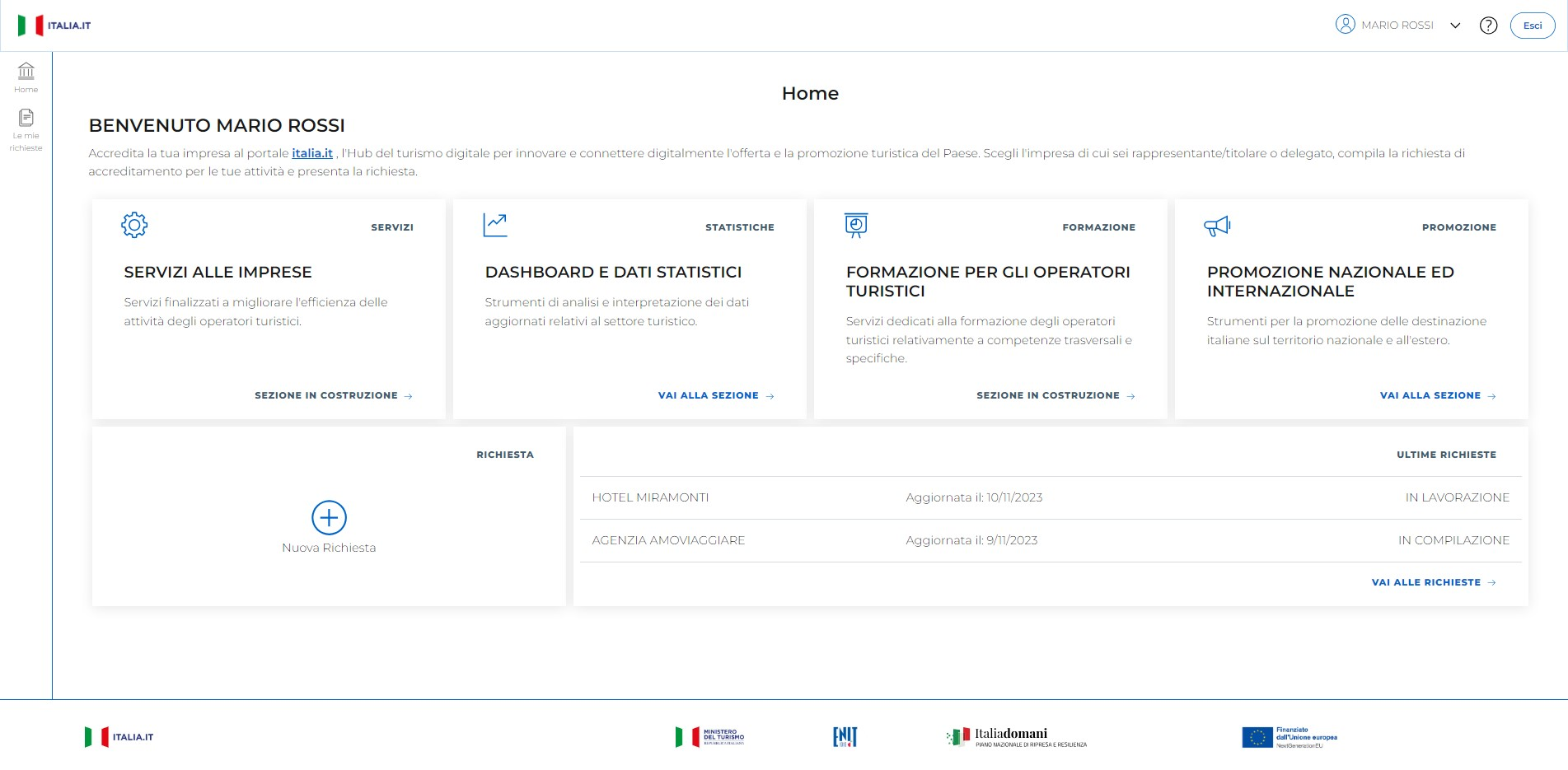 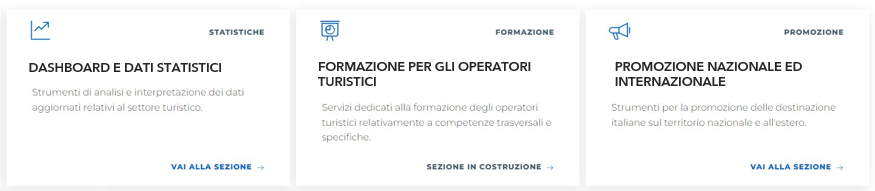 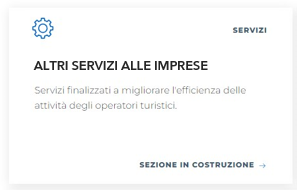 ALTRI SERVIZI ALLE IMPRESE
DASHBOARD E DATI STATISTICI
FORMAZIONE PER GLI OPERATORI TURISTICI
PROMOZIONE NAZIONALE ED INTERNAZIONALE
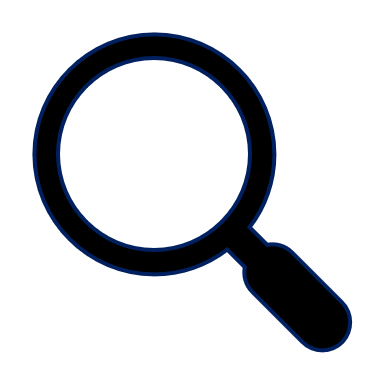 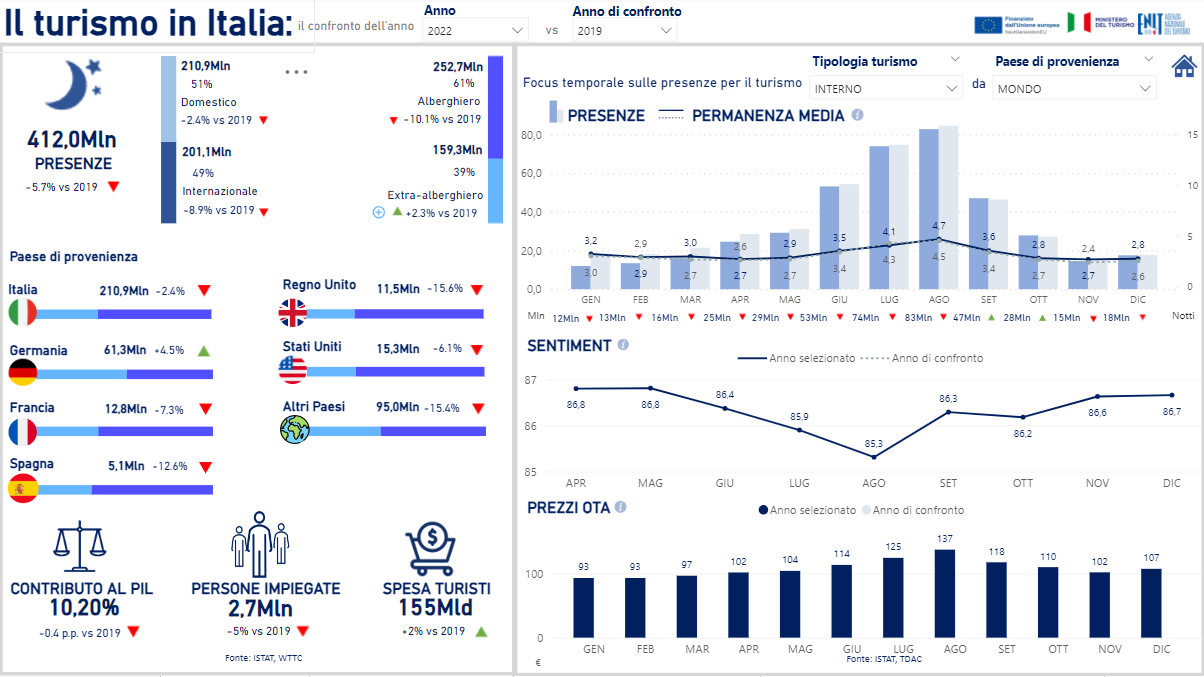 Dashboard di sintesi metriche turistiche a livello nazionale
1
Dashboard tematiche navigabili su base geografica
2
italia.it PER GLI OPERATORI – AREA RISERVATA
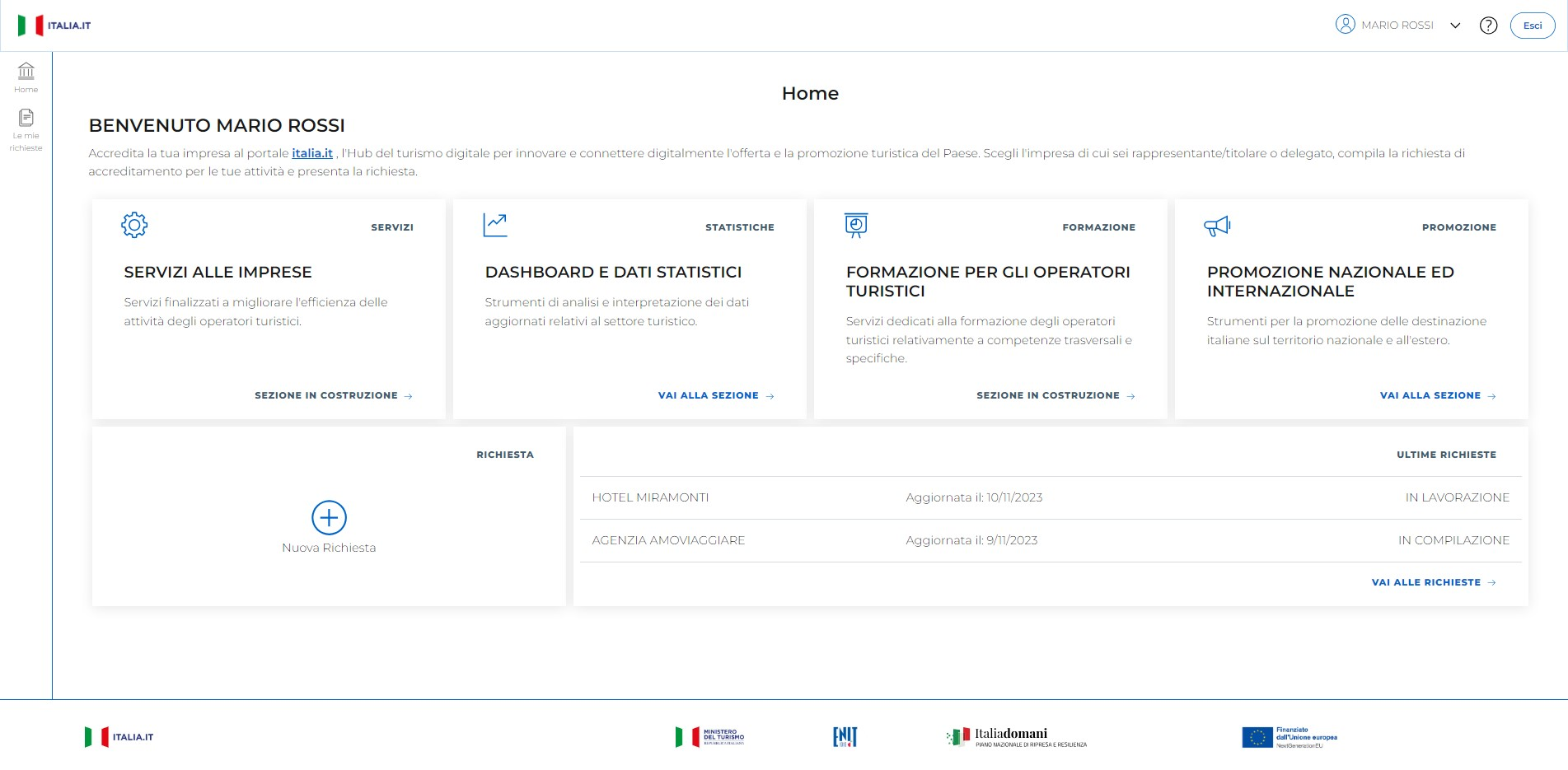 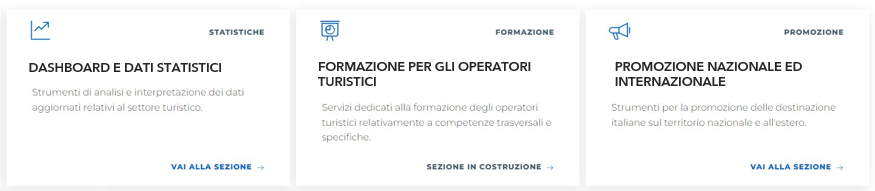 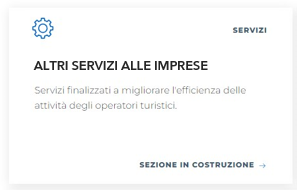 ALTRI SERVIZI ALLE IMPRESE
DASHBOARD E DATI STATISTICI
FORMAZIONE PER GLI OPERATORI TURISTICI
PROMOZIONE NAZIONALE ED INTERNAZIONALE
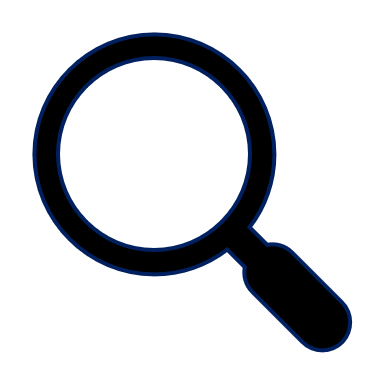 italia.it PER GLI OPERATORI – FORMAZIONE
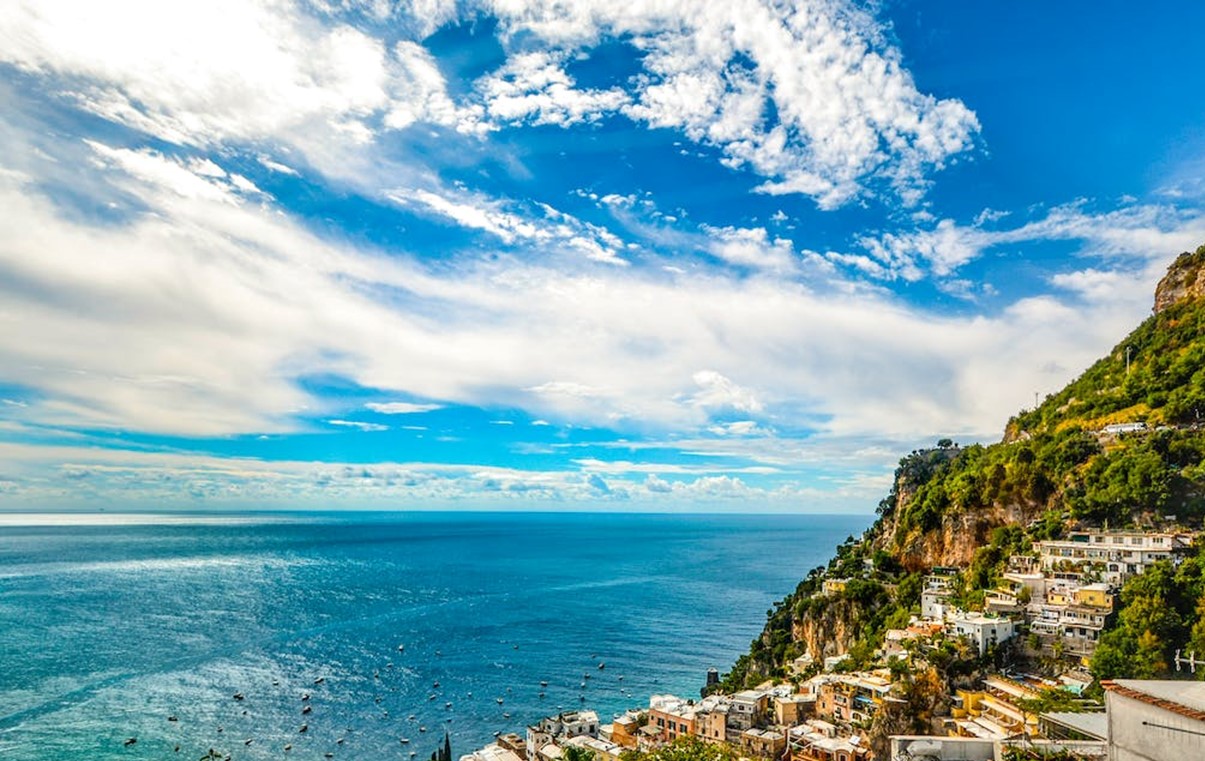 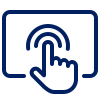 Sviluppo delle competenze digitali
in corso di popolamento
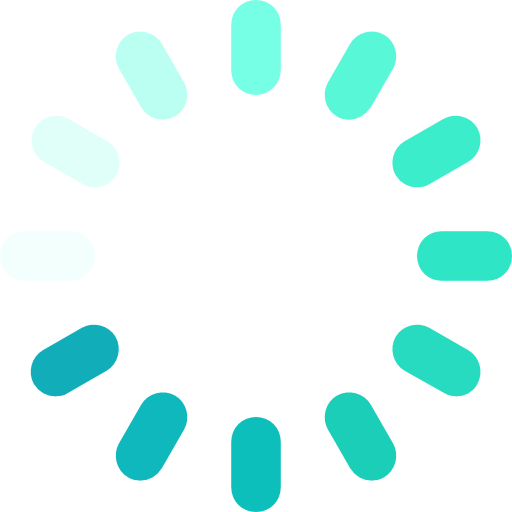 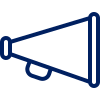 Comunicazione e promozione verso l’esterno della propria offerta turistica
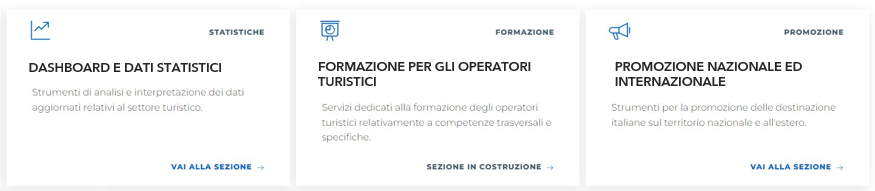 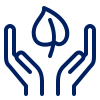 Sviluppo tematiche verticali (turismo sostenibile, turismo accessibile, turismo esperienziale...)
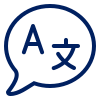 Lingue
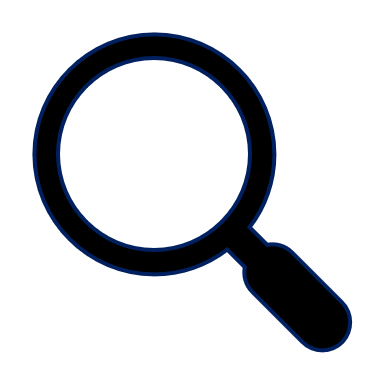 Utilizzo dei dati statistici per migliorare l’offerta turistica
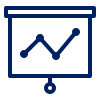 italia.it PER GLI OPERATORI – AREA RISERVATA
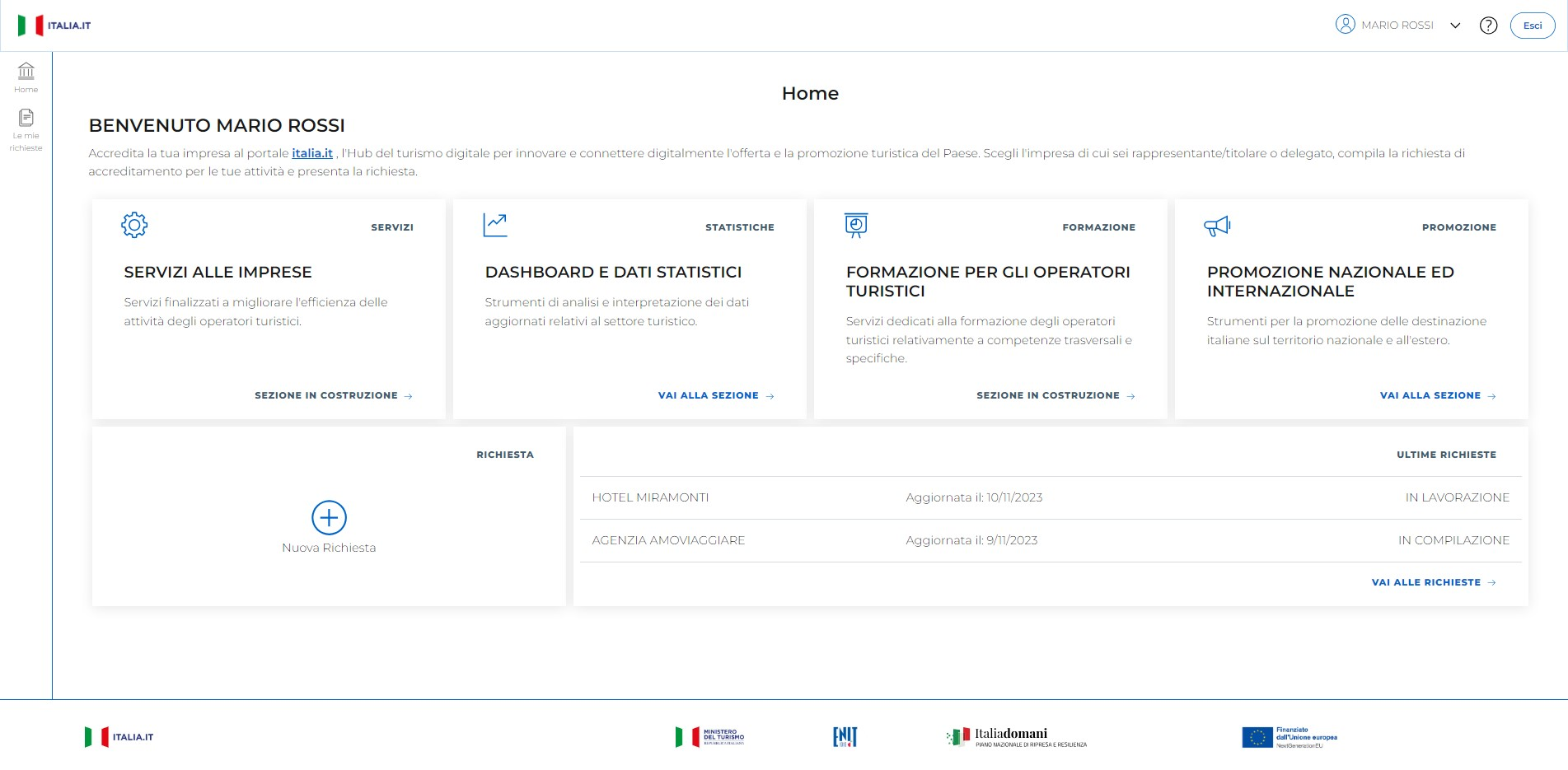 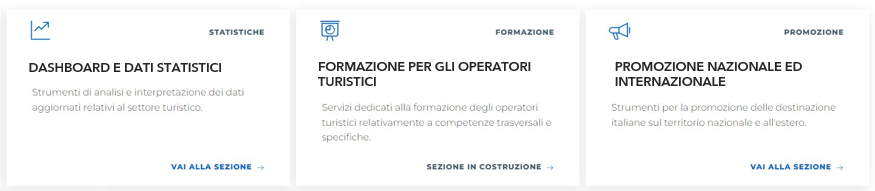 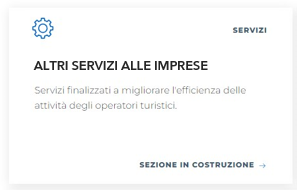 ALTRI SERVIZI ALLE IMPRESE
DASHBOARD E DATI STATISTICI
FORMAZIONE PER GLI OPERATORI TURISTICI
PROMOZIONE NAZIONALE ED INTERNAZIONALE
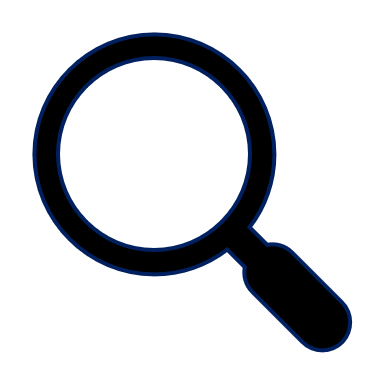 italia.it PER GLI OPERATORI – PROMOZIONE
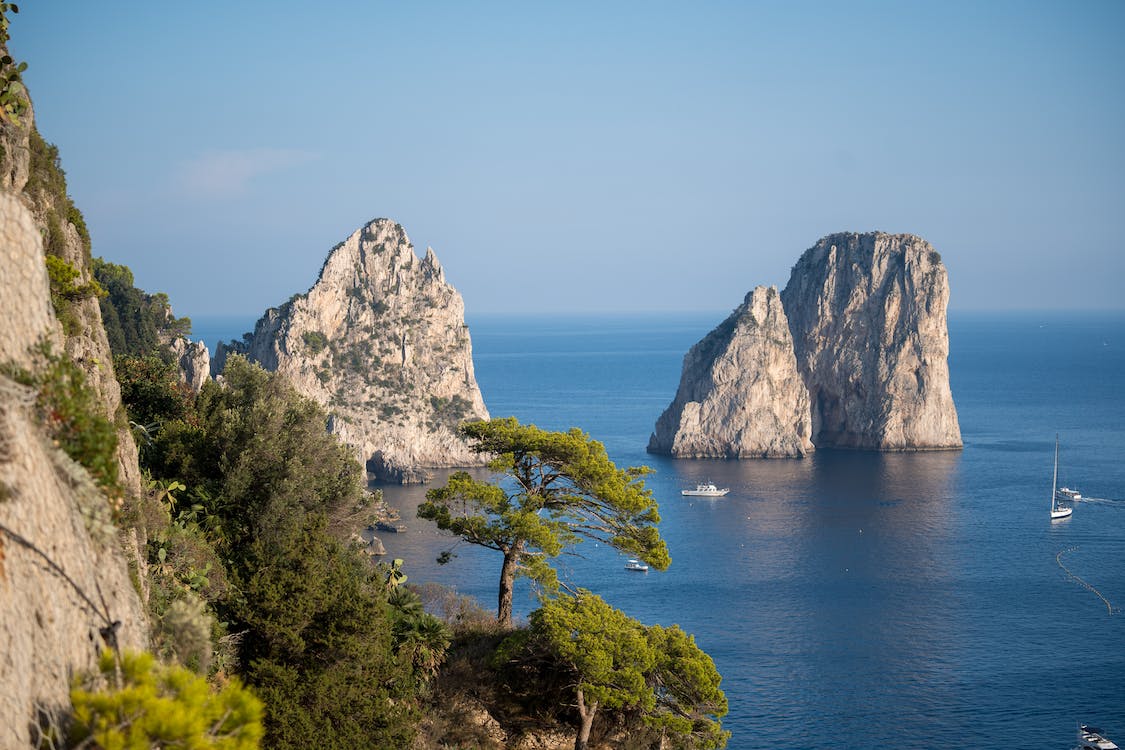 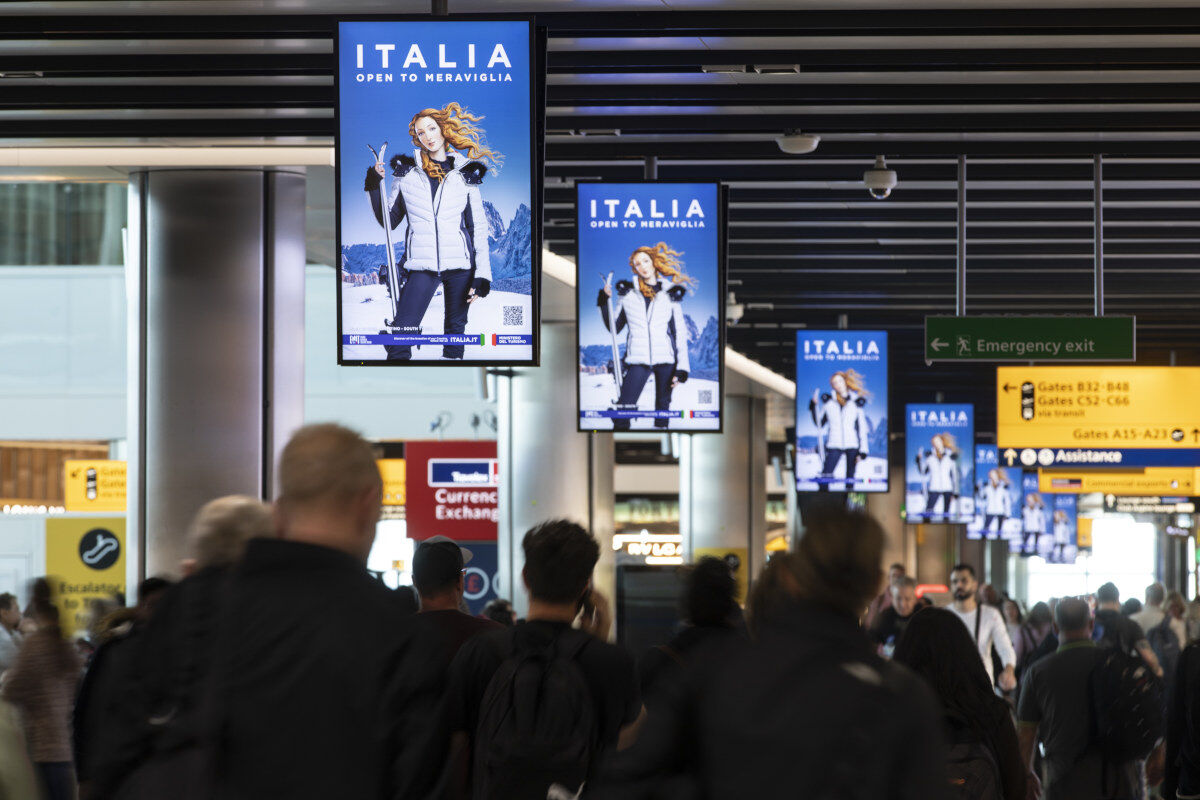 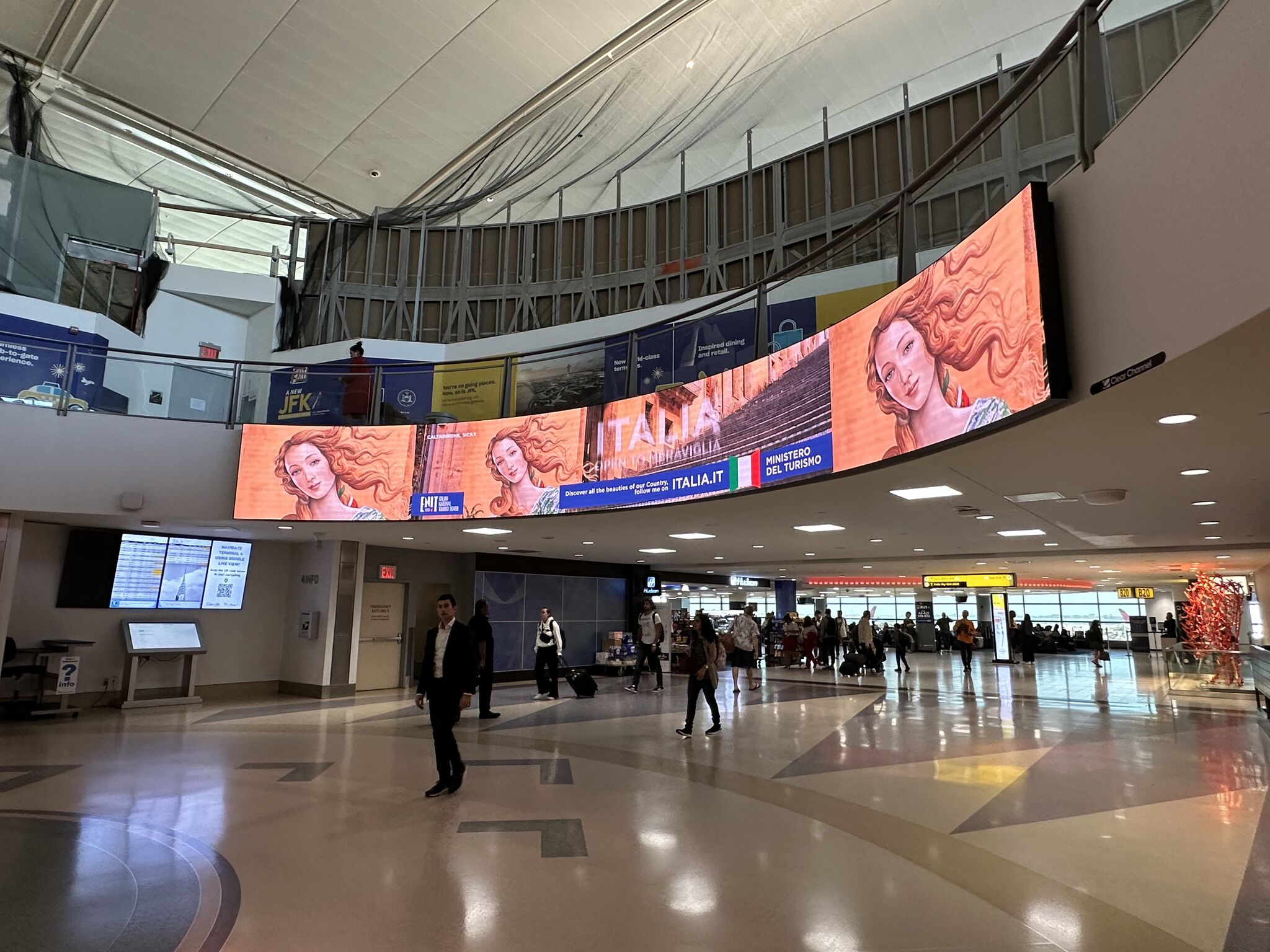 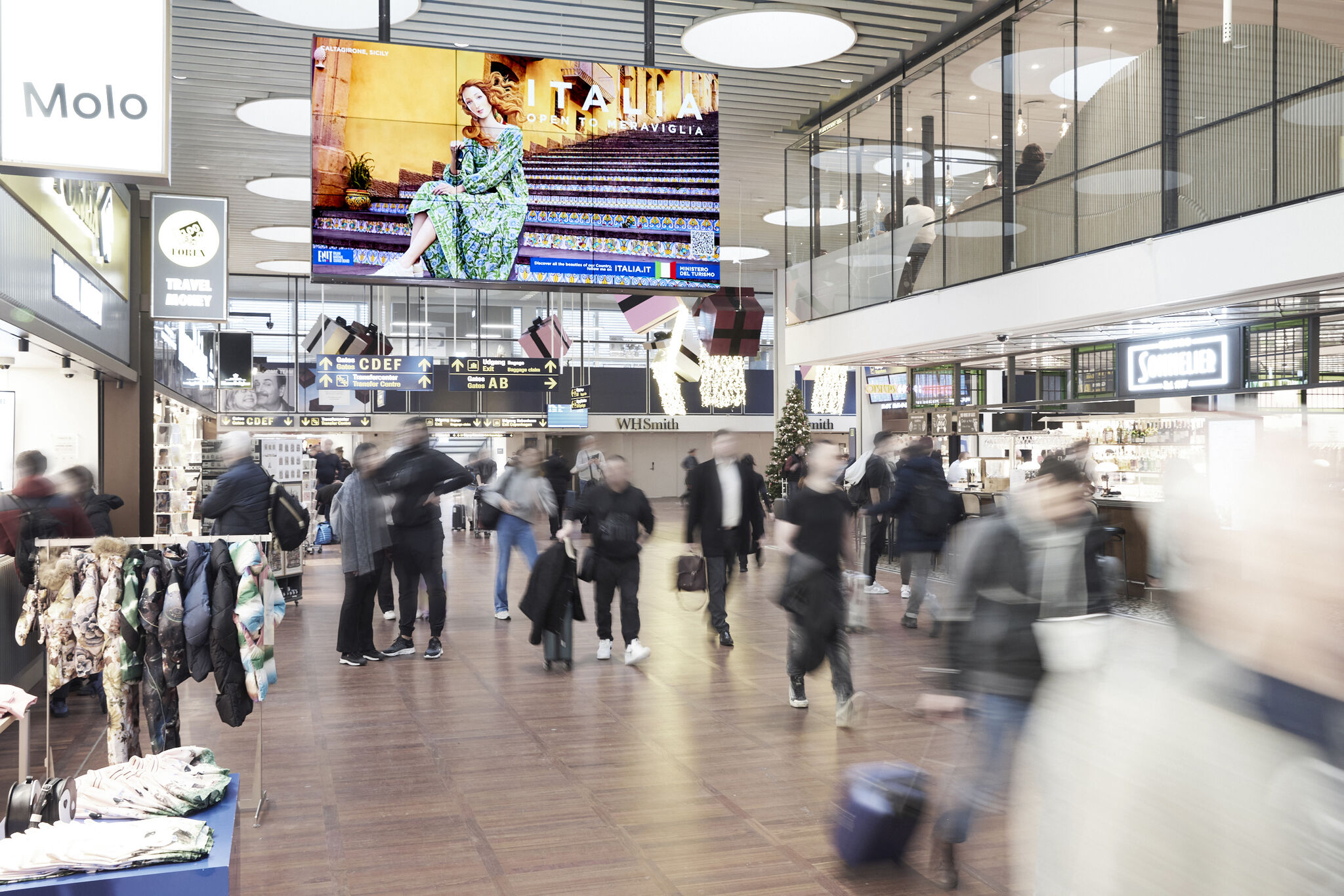 in corso di popolamento
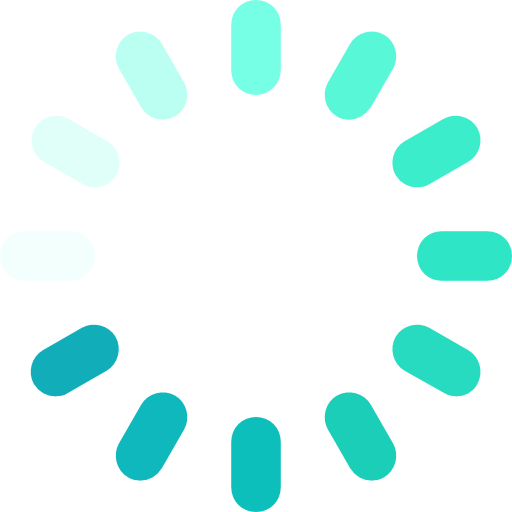 Kastrup Airport  Copenaghen
Heathrow Airport  Londra
JKF Airport 
New York
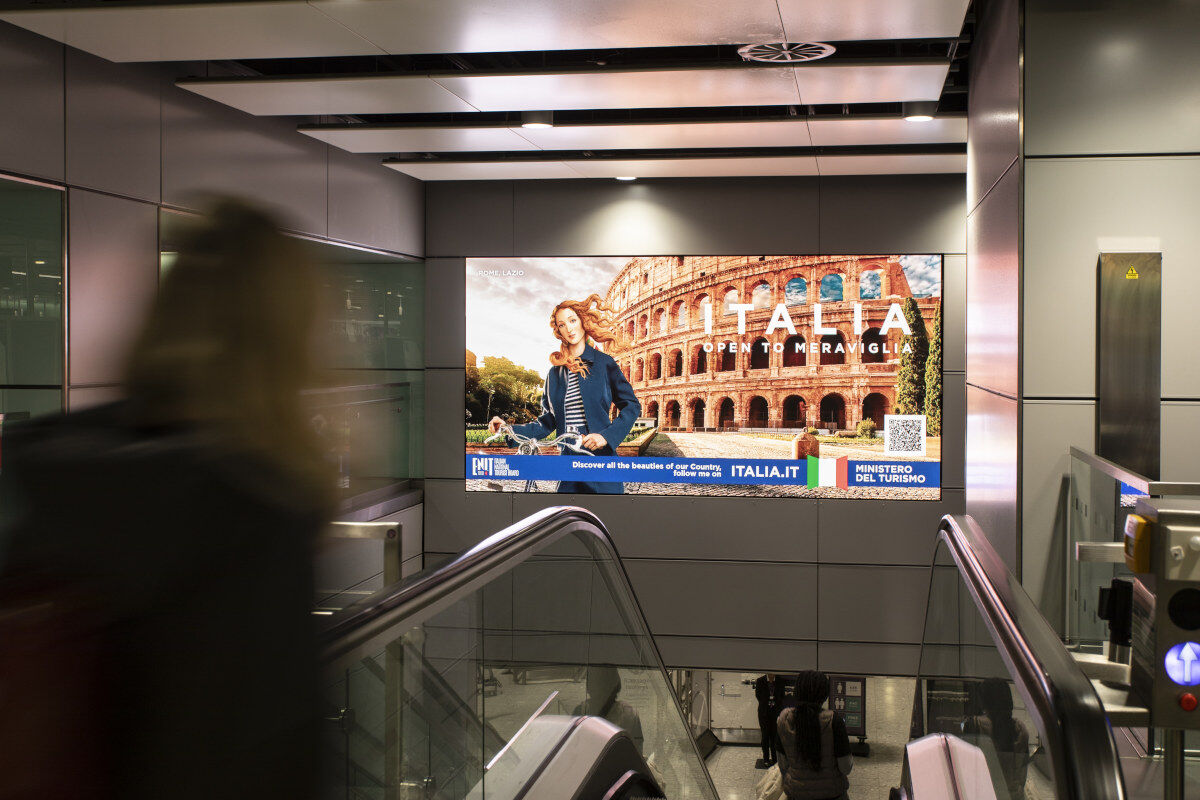 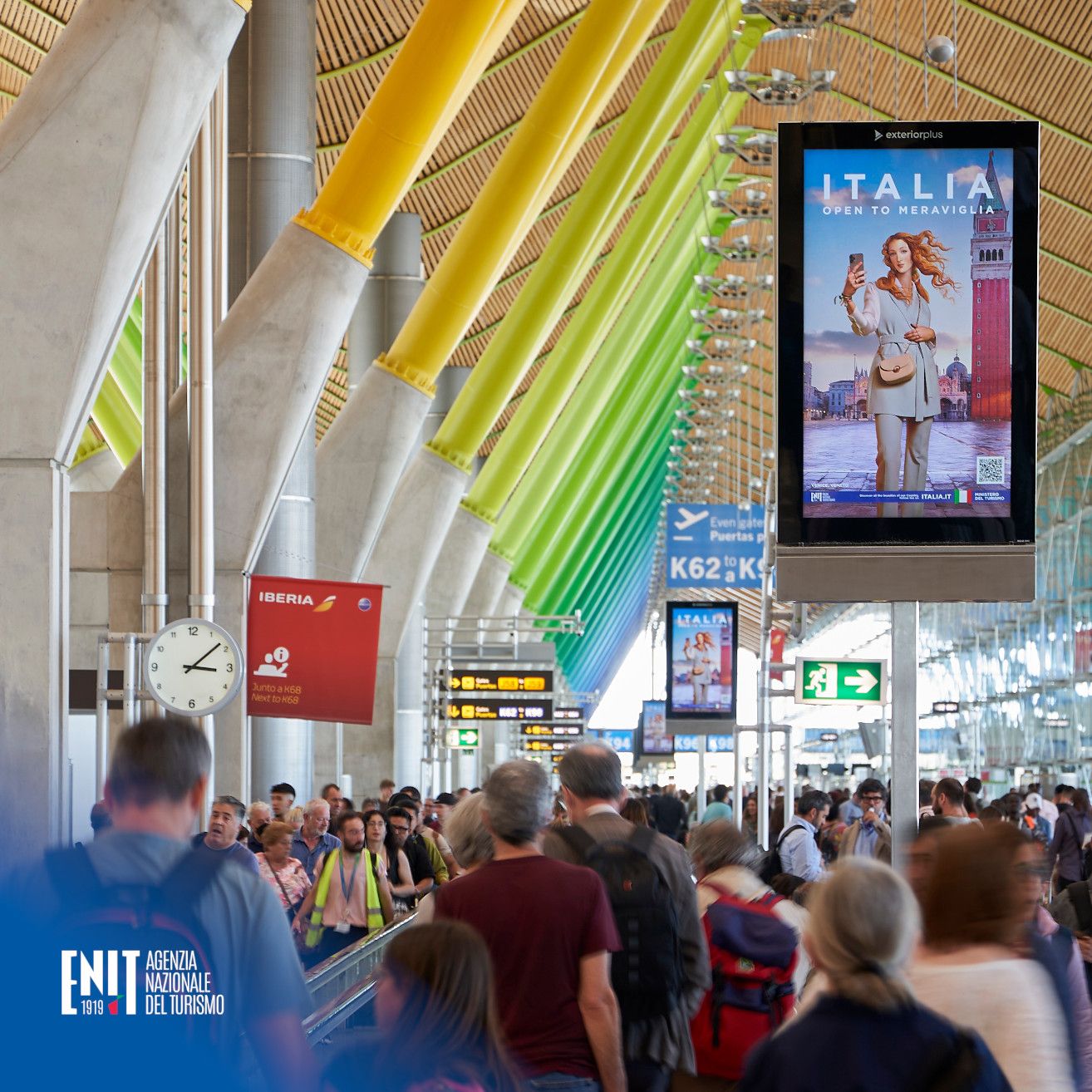 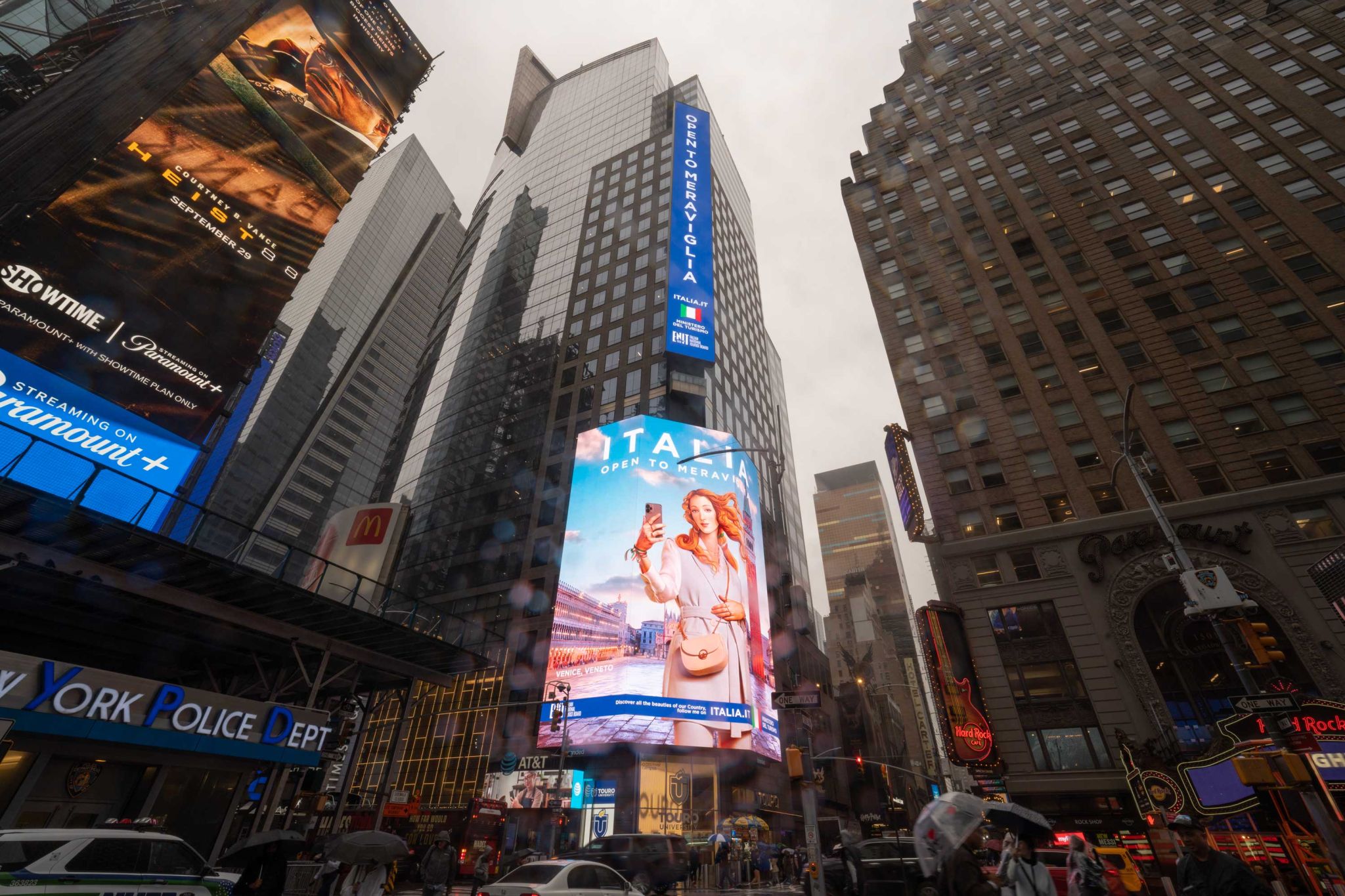 Barajas  Airport Madrid
Heathrow Airport  Londra
Time Square  
New York
italia.it PER GLI OPERATORI – AREA RISERVATA
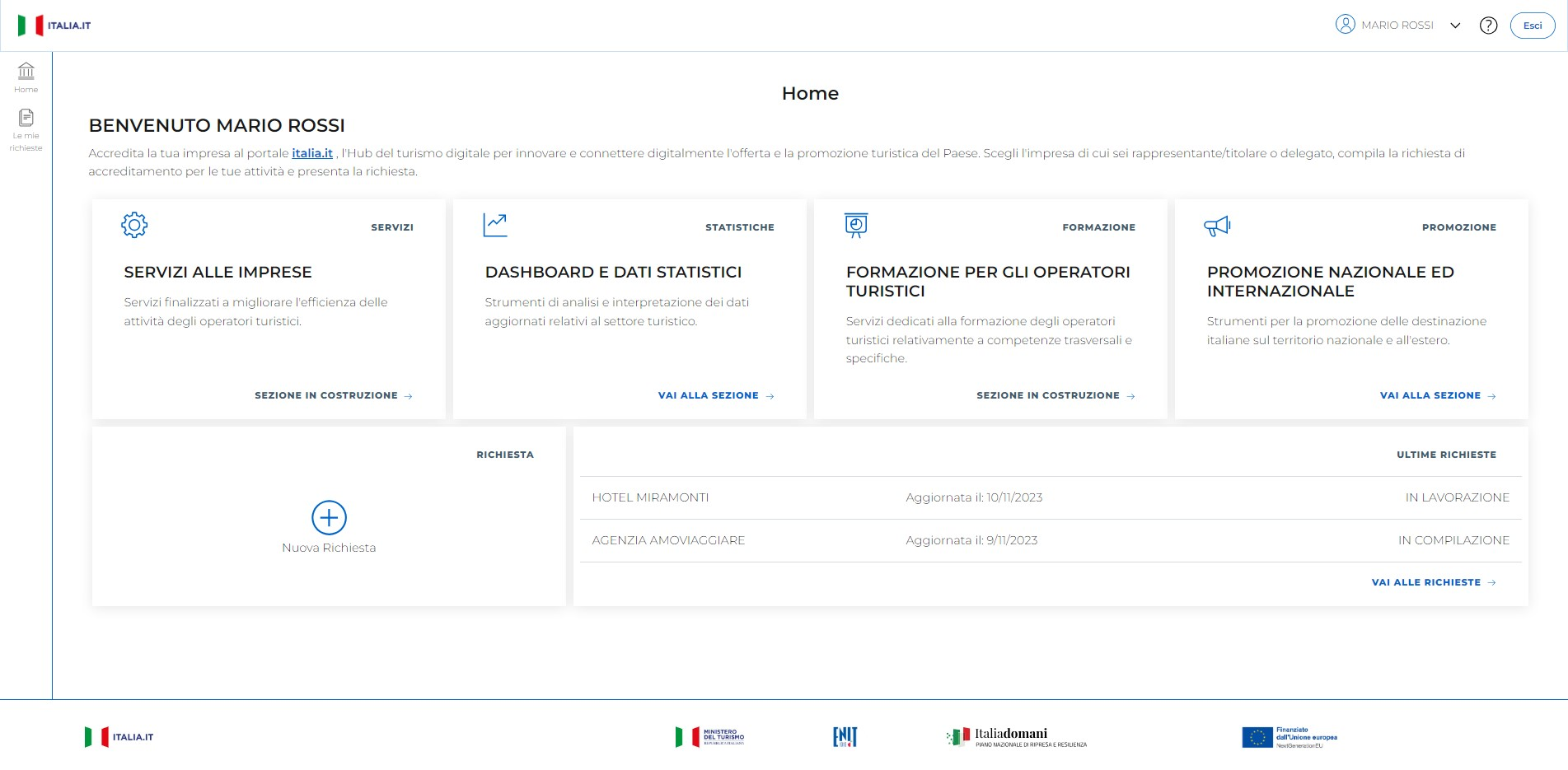 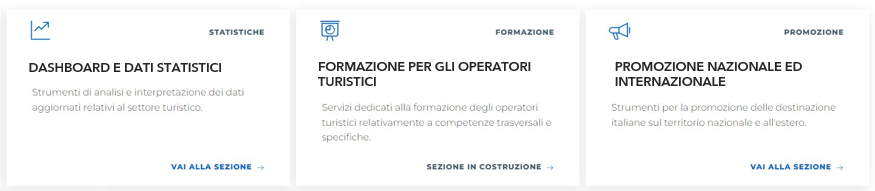 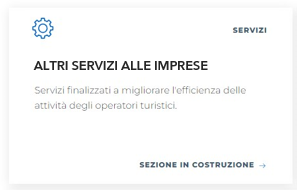 ALTRI SERVIZI ALLE IMPRESE
DASHBOARD E DATI STATISTICI
FORMAZIONE PER GLI OPERATORI TURISTICI
PROMOZIONE NAZIONALE ED INTERNAZIONALE
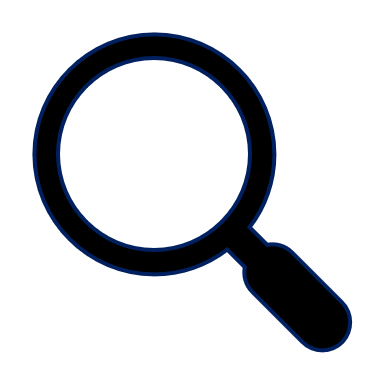 italia.it PER GLI OPERATORI – ALTRI SERVIZI
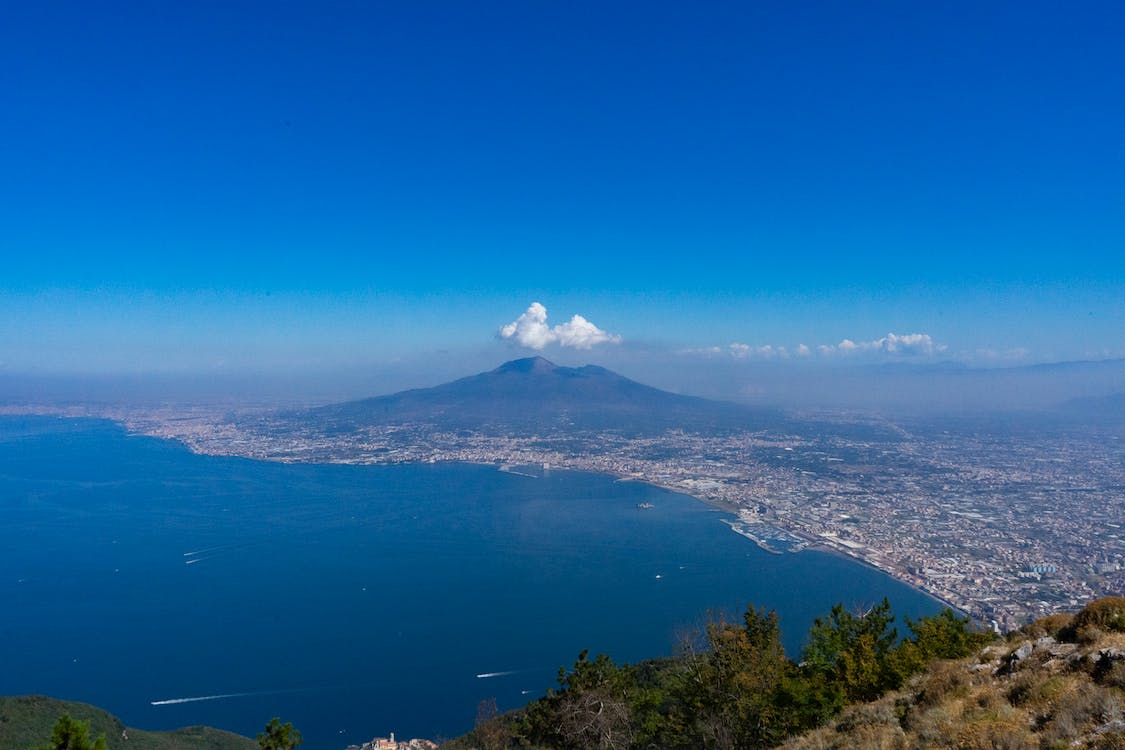 Raccolta di ulteriori servizi a supporto degli operatori
in corso di popolamento
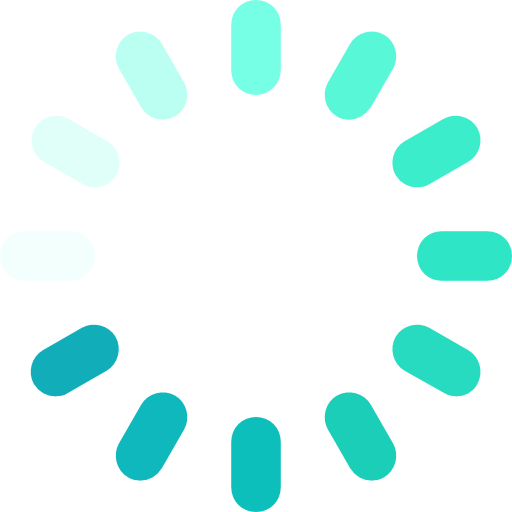 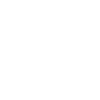 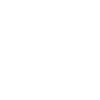 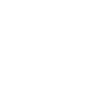 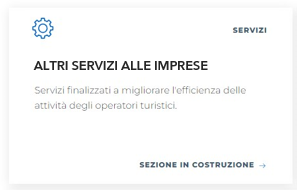 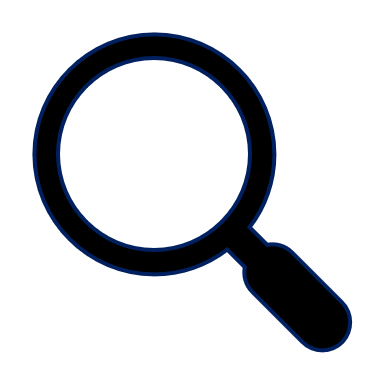 SOLUZIONI INNOVATIVE STARTUP
BANDI
SERVIZI OSSERVATORIO NAZIONALE TURISMO
I NUMERI
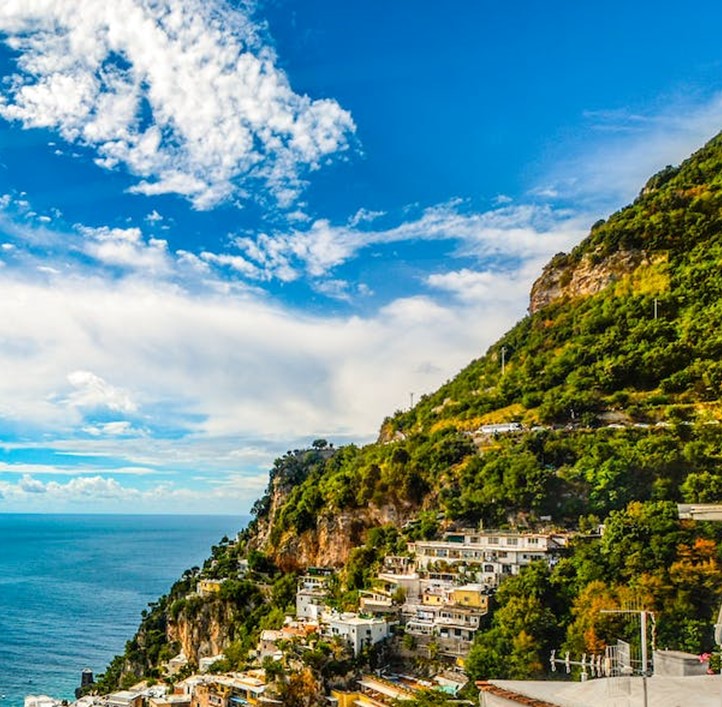 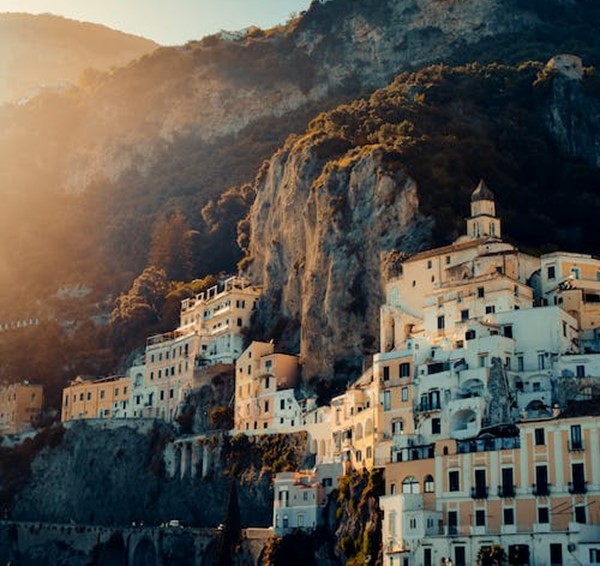 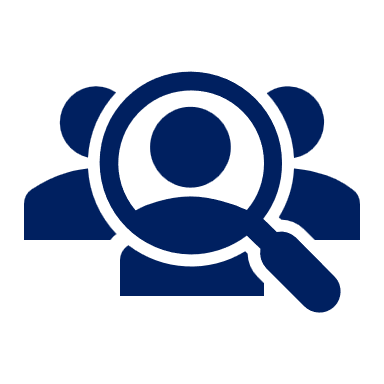 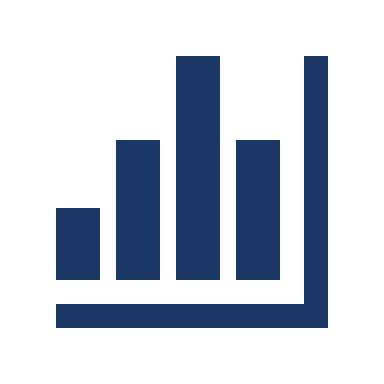 Operatori accreditati
Visite al portale italia.it
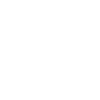 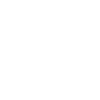 Utenti Unici*: 256.730
+ 140% rispetto all’anno precedente
Imprese accreditate: 9.838
N. richieste di accreditamento
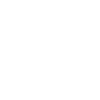 Imprese siciliane creditate: 694 (7%)
Sessioni*: 291.596
+ 151% rispetto all’anno precedente
Dato aggiornato al 5/4
*dal 12 al 19 novembre 2023
*dall’8 al 15 gennaio 2024
ACCREDITARSI È FACILE
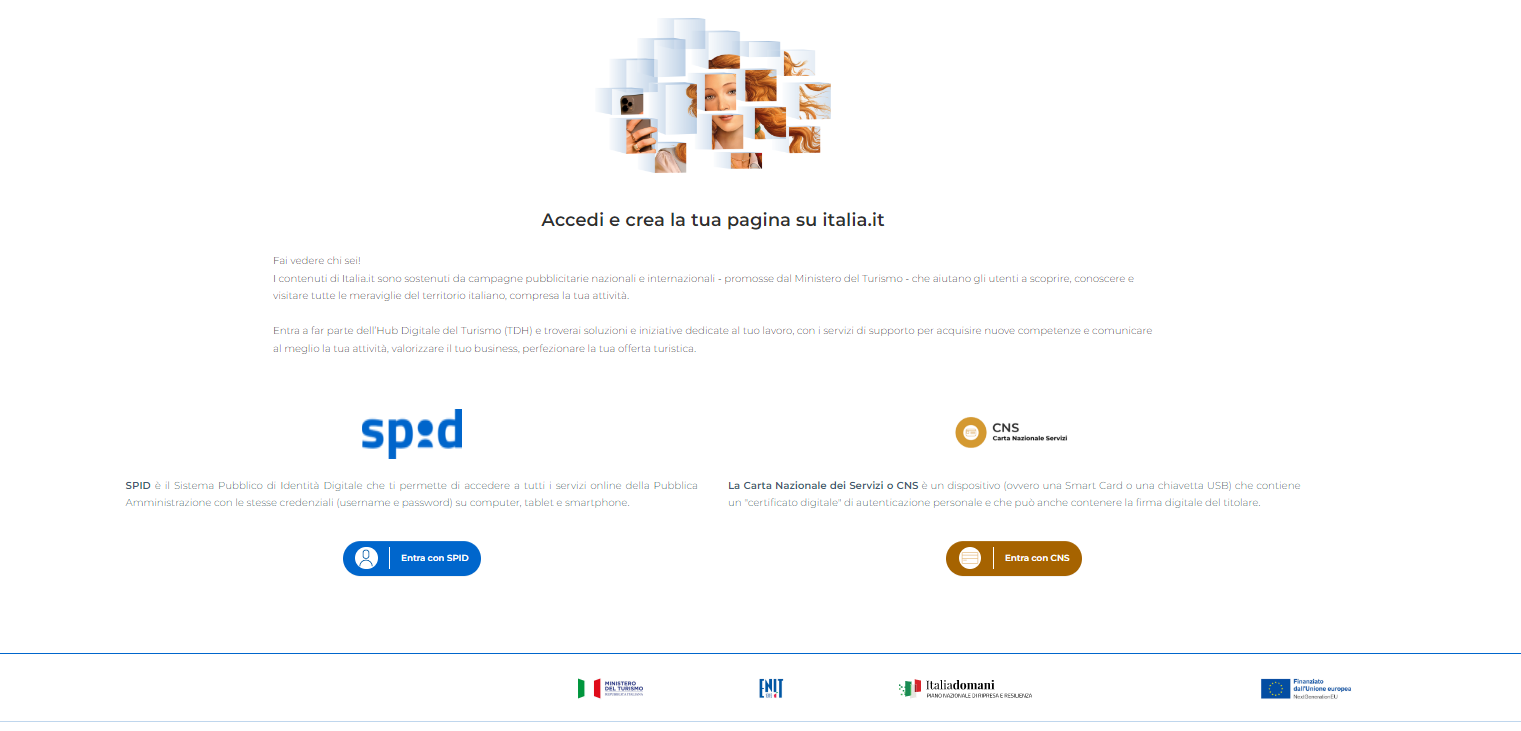 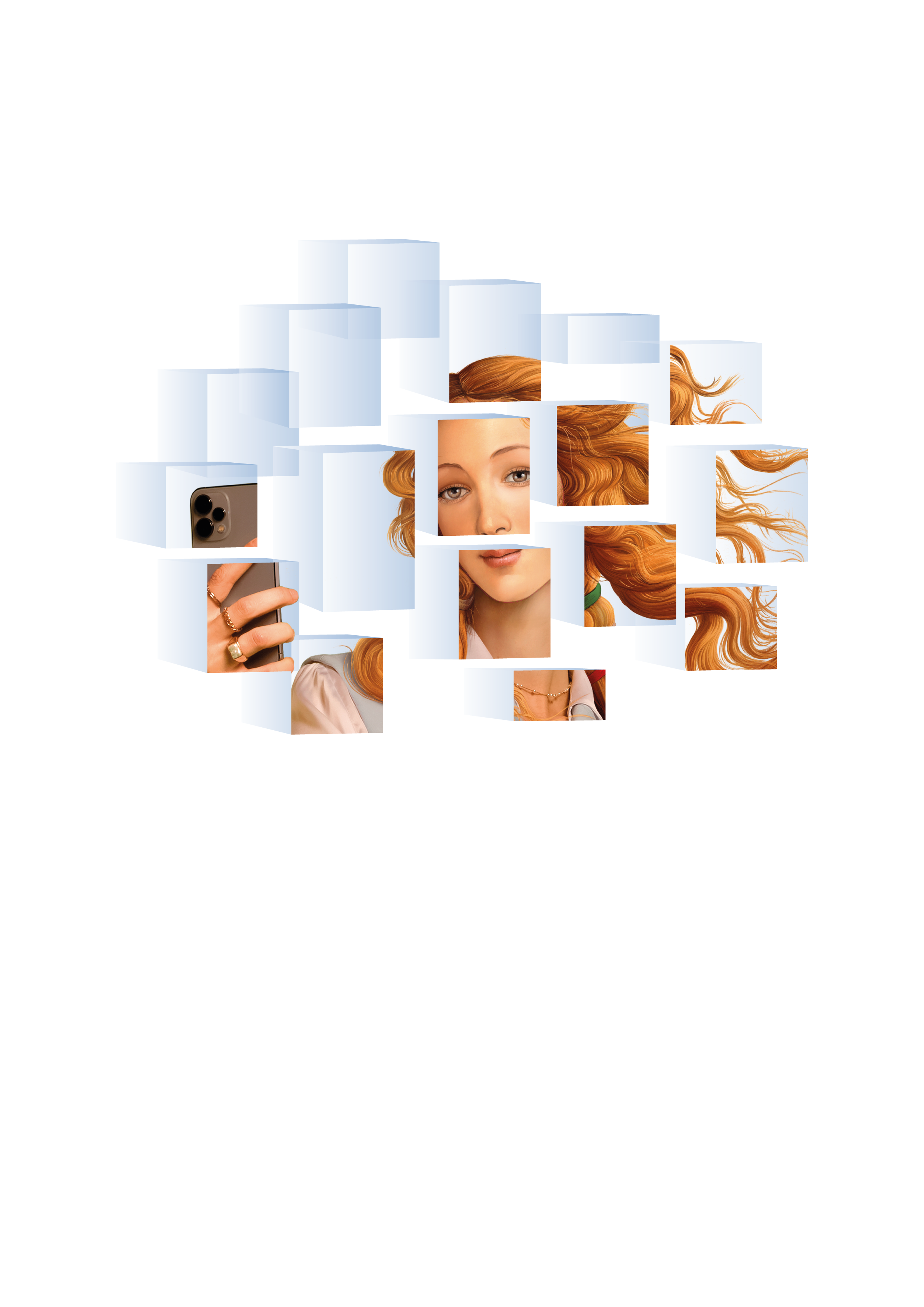 ACCREDITA
LA TUA IMPRESA
https://accreditamentotdh.ministeroturismo.gov.it/
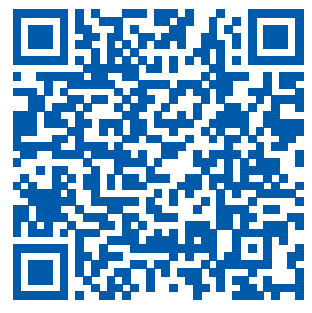 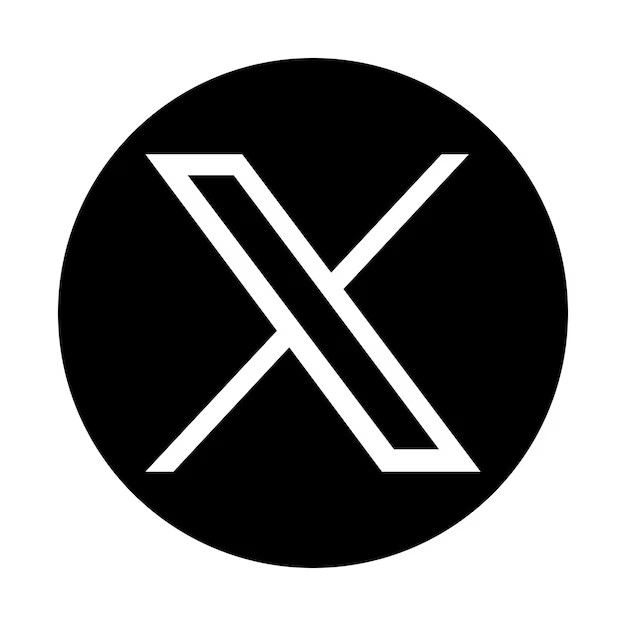 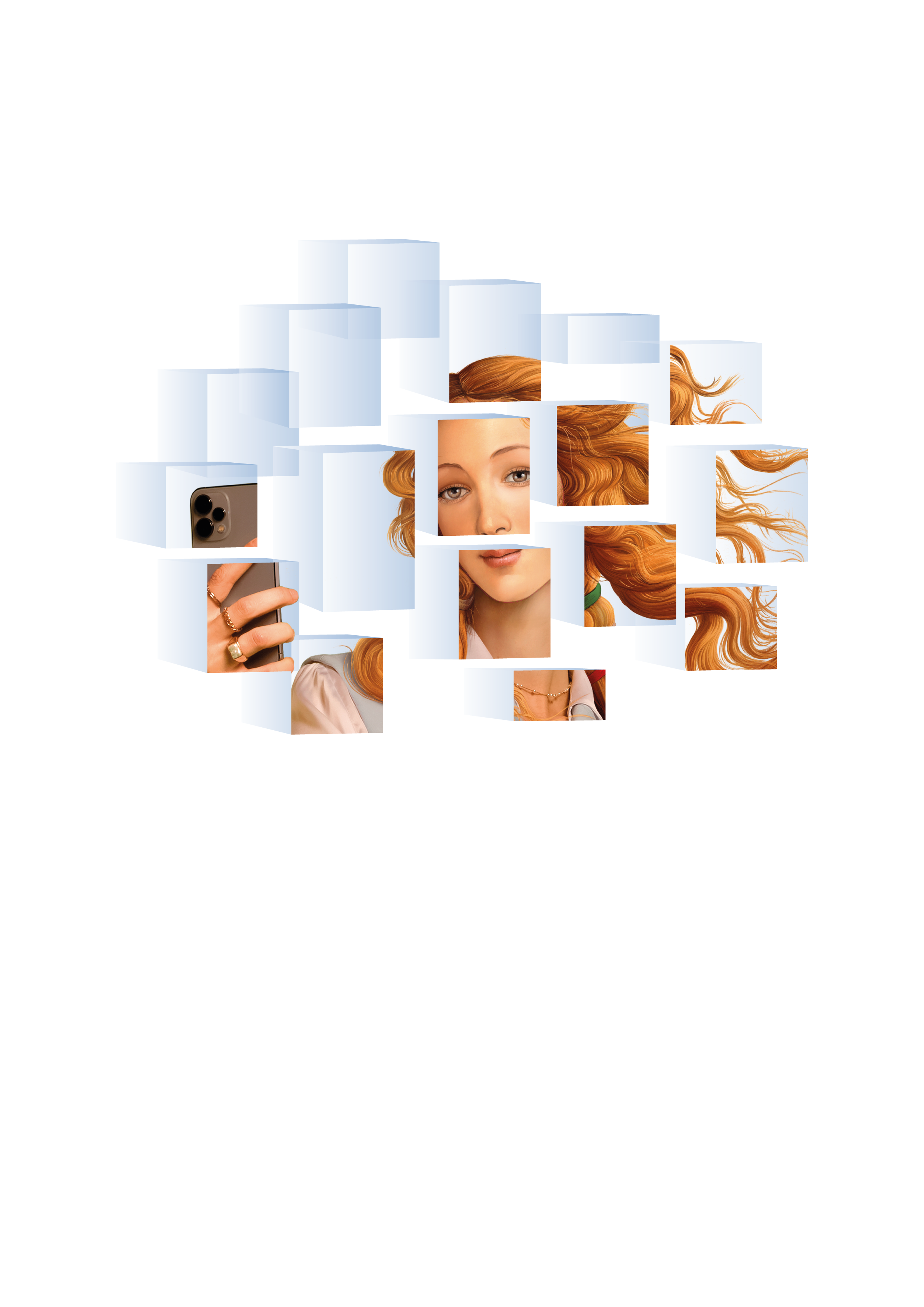 GRAZIE


Istituto Nazionale Ricerche Turistiche - ISNART


www.isnart.it
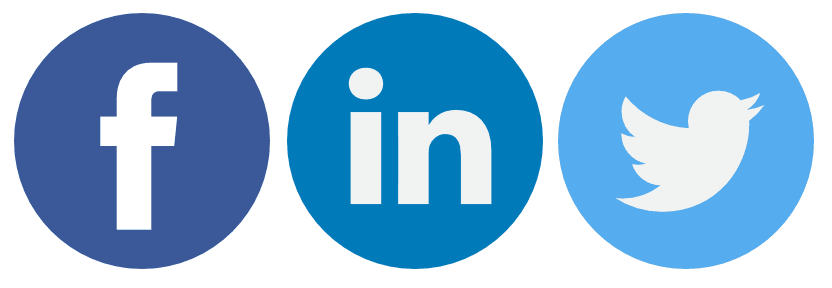 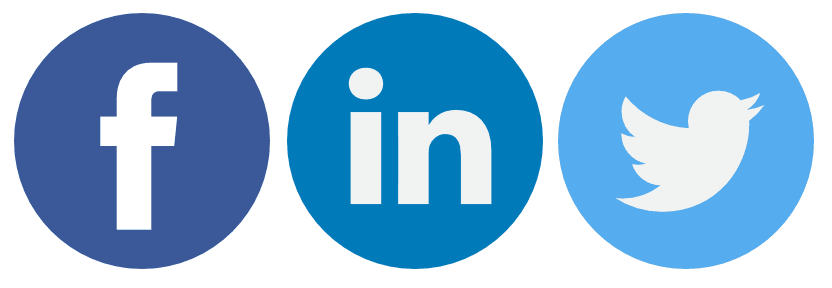 Ospitalità Italiana
Isnart
@isnart_official